HOW TO USE THIS TEMPLATE
There are some examples slides in the PowerPoint to give you an idea as to how to place titles, text and images. 
To add a new slide, right click between the two slides where you want to add a new slide and select New Slide. 
Right click on the slide you just created and select Layout to then change the layout of that slide to a preset layout.
Remember not to make each slide too text heavy. Make sure the text on each slide is legible.
Do not make slides too busy. If necessary, just add more slides.
Delete this introductory slide once you start working with the template. You can also right click on ‘Template Usage’ in the side pane and select Remove All Sections.
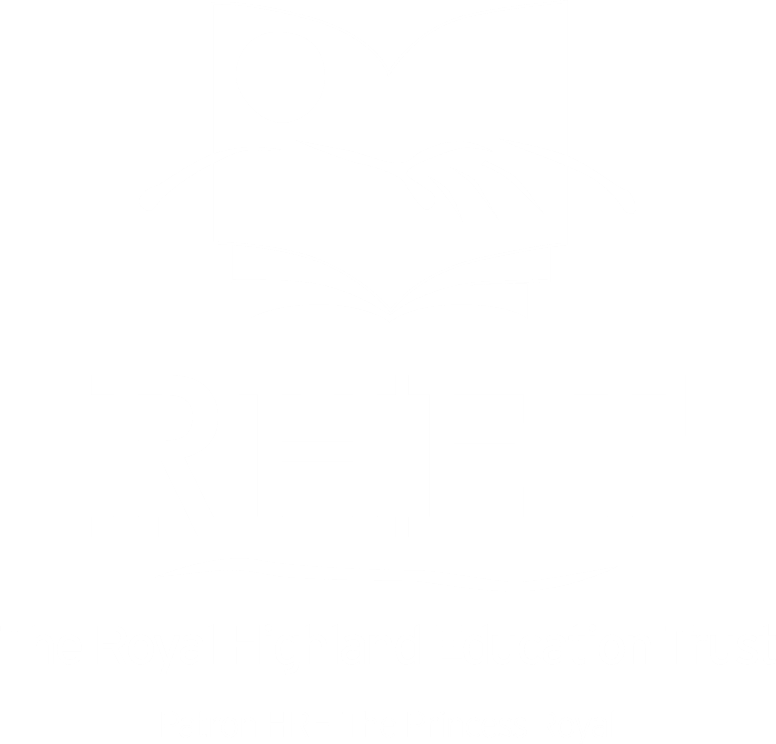 What is RHET?
Established in 1999
Provides free resources, farm visits and classroom speakers which allow children to learn more about Scottish farming, food and countryside
Currently interfaces with around one in eight of Scottish schoolchildren through 12 local Countryside Initiatives
Takes over 16,000 children out to farms each academic year 
Provides more than 28,000 children with a classroom speaker talk
Two content slide example 1
Two content slide example 2
You can put text alongside an image or other piece of content just by selecting the appropriate option from the default slide layout.

Bullet list example
Sub list
Sub list
Section Break example
Sub heading goes here
Full size image example (bold text for legibility if required)
RHET @ The Royal Highland Show
Want to know more?
Visit www.rhet.org.uk for more information